2018 Assessment Weekcommencing 22nd October 2018
Park Hall 
             Academy
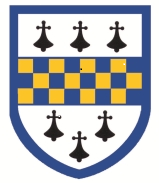 YEAR_10
Subject :Business
Length of exam: 50minutes
Topics:
1.1.1 – The Dynamic nature of business
1.1.2 – Risk and Reward
1.1.3 – The role of business enterprise
1.2.1 – Customer needs
Equipment Required:
Black pen and highlighter
Skills Assessed:

A01 Knowledge and understanding
A02 The application of key knowledge and understanding of business concepts and issues to a variety of contexts through the use of case studies.
Useful Websites/sources of information:
BBC Bitesize website
2018 Assessment Weekcommencing 22nd October 2018
Park Hall 
             Academy
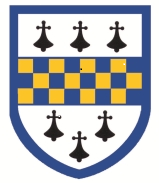 YEAR 10
Subject : Computer Science
Length of exam: 60 mins
Topics: Computing Systems : 
	1.2 Memory, 
	1.6 1Systems security,
Equipment Required: 	Pen, 
		Pencil
		Ruler
Skills Assessed:
This paper tests a student's ability to answer questions from subject content, it also tests the theoretical knowledge of Computer Systems
Useful Websites/sources of information:
http://www.teach-ict.com/  https://craigndave.org/ https://revisecomputerscience.com/
Park Hall Academy
2019 Assessment WeekWeek 22nd Oct 2018
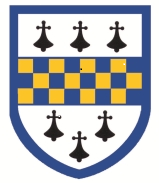 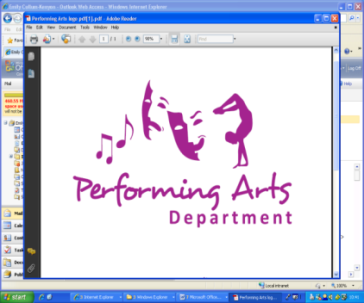 YEAR 10 – Block 1
Subject: BTEC in Performing Arts
Length of exam: Performance of vocals skills 5 mins performance of physical skills 5 mins and written Knowledge test 30 minutes
Topics: 
Explore the skills needed for a performer
Physical skills
Vocal skills
Working as a team
Learning lines/ movement memory
Equipment Required:
Written Work
Each student will analyse the professional work so will need;
Pen
Practical Work- P. Arts uniform 
Each lesson will involve students practically
Bare feet
Skills Assessed:
• Physical skills relevant to the performance discipline such as: actions, alignment, accuracy, balance, coordination, contraction, characterisation, communication, dynamic range, energy, expression, extension, facial expression, flexibility, focus and control, gesture, mannerism, movement memory, pace, posture, phrasing, projection, rhythm, relaxation, reaction/interaction with others, stamina, spatial awareness, suspension, swing, trust, use of breath, use of weight. 
Performance/interpretative skills relevant to the performance discipline such as: awareness of the performance space and audience, interaction with and response to other performers, focus, energy and commitment, handling masks, emphasis, projection, use of space, awareness and appreciation of sound accompaniment, for example following the accompaniment, musicality, facial expression, tuning, rhythm and timing, stage presence, energy.
Useful Websites/sources of information:
Any National theatre videos linked to building a character
Park Hall 
             Academy
2019 Assessment WeekWeek commencing 3rd September
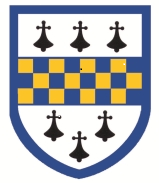 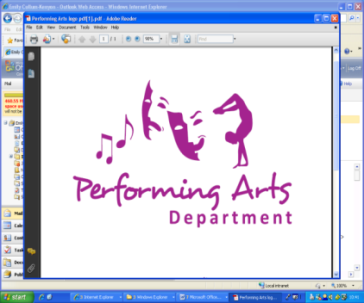 YEAR 10 – Aut 1
Subject: GCSE Dance
Length of exam: Performance of Shadows in a quartet approx. 4 minutes
Topics: 
Analysing the movement and production elements in the professional  work ‘Shadows’ choreographed by Christopher Bruce
Developing choreographic skills through exploring the choreography in Shadows
Developing performance skills by weekly performances of class work.
Equipment Required:
Written Work
Each student will analyse the professional work so will need;
Pen
GCSE Dance folders
Practical Work- Dance uniform 
Each lesson will involve students practically exploring the professional dance work Shadows
Bare feet
Leotard/ leggings
Skills Assessed:
Physical skills (posture, alignment, balance, coordination, control, flexibility, mobility, strength, stamina, extension, isolation)
Technical skills  (action content, dynamic content, spatial content, relationship content, timing content, rhythmic content, movement in a stylistically accurate way) 
Expressive skills (projection, focus, spatial awareness, facial expression, phrasing, musicality, sensitivity to other dancers, communication of choreographic intent)
Mental skills (movement memory, commitment, concentration, confidence)
Choreography skills (Action content, dynamic content. spatial content, relationship content, structural content, choreographic processes, choreographic devices) 
Critical appreciation of professional works.  This includes the ability to understand and analyse features of production,  performance environment, choreographic content and choreographic intention as shown in Shadows.
Useful Websites/sources of information:
Interview- https://www.youtube.com/watch?v=LeXFnsAehGs
Video- https://www.youtube.com/watch?v=bHmICKqjzQU&index=8
Park Hall 
             Academy
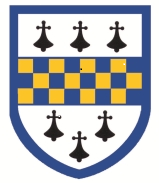 YEAR 10
Subject: Geography
Length of exam: 60 minutes
Topics: Coastal Environments 
UK Physical Landscapes.
Wave types and characteristics. 
Erosion, weathering and mass movement.
Depositional landforms. 
Sand dunes 
Hard and soft engineering
Equipment Required:
Pen 
Pencil 
Ruler 
Calculator
Skills Assessed:
Map skills. 
Image/diagram Interpretation.  
Numeracy skills. 
Extended and analysis writing skills. 
Spelling, punctuation and grammar .
Useful Websites/sources of information:
Using your exercise book and CGP revision guide to make notes/posters/flash cards 
https://www.bbc.co.uk/education/topics/zcdrbk7 
http://www.coolgeography.co.uk/gcse 
 https://www.s-cool.co.uk/gcse/geography
Park Hall 
             Academy
2018 Assessment Weekcommencing 22nd October 2018
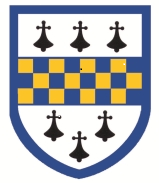 YEAR 10
Subject : History
Length of exam: 1 Hour
Equipment Required: Pen, Pencil and Ruler
Key Questions
. Explain the work of Louis Pasteur and his impact
·  Pasteur proved Spontaneous Generation wrong, he discovered the air contains living microorganisms in 1861   
·  He theorised that germs causing decay could also cause disease, he did not publish Germ Theory of Infection until 1878
· Germ theory had limited impact as his work focused on decay and not disease and doctors in Britain did not trust his work 
2. Explain the work of Robert Koch and his impact
· Koch identified that different germs cause different diseases first of all finding the bacteria that caused TB in 1882 
· Koch made it easier for other scientists by developing methods to grow bacteria using agar jelly in a petri dish he also developed a method of staining microbes to make them easier to see.   
·  Koch’s work aided the medical profession to recognise that microbes created the symptoms of a disease. 
3. Explain the work of John Snow and his significance 
·  John Snow discovered that Cholera was spreading through the water from the Broad Street pump but  had no scientific evidence—germ theory would not be published for another seven years
·  Snow presented his findings to parliament insisting on a new sewage system. This is not come until 1858
· General board of health held onto the theory of miasma and rejected Snow.
Useful Websites/sources of information:
BBC Bitesize: Key Stage 4 History.
www.schoolhistory.co.uk
Spartacus-educational.com
2018 Assessment Weekcommencing 22nd October 2018
Park Hall 
             Academy
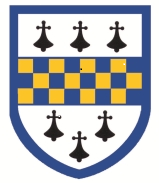 YEAR_10_
Subject : __Statistics__
Length of exam: 30 mins
Topics:
Binomial distribution 
Knowing key words about populations, sampling and types of data  
Completing frequency tables
Writing and using a hypothesis
Equipment Required:
Pen, pencil, ruler
Skills Assessed:
Understanding binomial distribution notation
Working out probabilities from the binomial distribution 
Defining key words 
Drawing a frequency table
Writing and appling a hypothesis
Useful Websites/sources of information:

https://vle.mathswatch.co.uk/vle/
2018 Assessment Weekcommencing 22nd October 2018
Park Hall 
             Academy
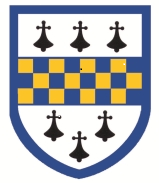 YEAR_10 Foundation_
Subject : Maths
Length of exam: 55 minutes
Topics:
Rounding. Estimation. Index Notation. Laws of Indices. Prime numbers, factors and HCF and LCM. Equivalent Fractions, Fraction sums.
Equipment Required:

Pen, Pencil, Protractor and Ruler
Skills Assessed:

Problem solving. Number Skills. Manipulation of terms and expressions. Reasoning. Pattern finding.
Useful Websites/sources of information:
https://mathsapp.pixl.org.uk/
https://vle.mathswatch.co.uk/vle/
2018 Assessment Weekcommencing 22rd October 2018.
Park Hall 
             Academy
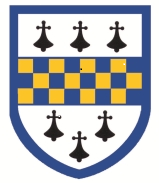 YEAR 10
Subject: Media Studies
Length of exam: 1 Hour
Topics: Pupils have been exploring Media Language and Representation.  Pupils will complete a GCSE style question which will be completed during their timetabled GCSE Media lesson.
Equipment Required:
Black Pen
Skills Assessed:
Short question answers
Extended written response
Knowledge and understanding of Media language (Images, Language, Layout and design)
Knowledge and understanding of Representation
Useful Websites/sources of information:
https://www.bbc.com/education/subjects/ztnygk7
2018 Assessment WeekWeek commencing 22nd October 2018.
Park Hall 
             Academy
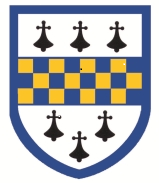 YEAR 10
Subject: French
Length of exam: 50 minutes (Writing)
Topics: Pupils have been covering ‘Theme 1’ of the New French GCSE Specification. Within this module, they have been learning how to describe themselves and others, describing relationships and future wishes, what technology they like to use and why, their opinions about technology and also their opinions about different festivals and celebrations held around the year.
For their main assessment, they will take their first-ever, ‘GCSE-style’ writing question worth 16 marks (higher tier).
Equipment Required:
Pen. Nothing else is allowed in the actual examination. Pupils are not allowed to bring in dictionaries.
Skills Assessed:
Examination skills and awareness of how to gain marks.
Use of different tenses. 
Use of opinions and extending opinions using ‘parce que’ / ‘car’ (because). 
Use of different pronouns and names to describe others. (ie: ‘he’, ‘she’ and ‘they’)
Use of different vocabulary they have learnt so far within the theme.
Use of irregular verbs from the present and future tenses.
Use of reflexive verbs in the present tense.
Useful Websites/sources of information:
www.frenchrevision.co.uk
https://www.bbc.com/education/subjects/z9dqxnb
http://www.verb2verbe.com/
http://www.conjugation-fr.com/   (‘GCSE Vocabulary Booklet’ they keep at home.)
2018 Assessment WeekWeek commencing 22nd October 2018.
Park Hall 
             Academy
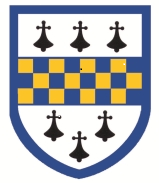 YEAR 10
Subject: Spanish
Length of exam: 50 minutes (Writing)
Topics: Pupils have been covering ‘Theme 1’ of the New Spanish GCSE Specification. Within this module, they have been learning how to describe themselves and others, describing relationships and future wishes, what technology they like to use and why, their opinions about technology and also their opinions about different festivals and celebrations held around the year.
For their main assessment, they will take their first-ever, ‘GCSE-style’ writing question worth equivalent to a foundation-tier paper in writing.
Equipment Required:
Pen. Nothing else is allowed in the actual examination. Pupils are not allowed to bring in dictionaries.
Skills Assessed:
Examination skills and awareness of how to gain marks.
Use of different tenses. 
Use of opinions and extending opinions using ‘porque’ (because). 
Use of different pronouns and names to describe others. (ie: ‘yo’, ‘ella’ and ‘ellos’)
Use of different vocabulary they have learnt so far within the theme.
Use of irregular verbs from the present and future tenses.
Useful Websites/sources of information:
www.frenchrevision.co.uk
https://www.bbc.com/education/subjects/z9dqxnb
http://www.verb2verbe.com/
http://www.conjugation-fr.com/   (‘GCSE Vocabulary Booklet’ they keep at home.)
Useful Websites/sources of information:http://www.spanish-games.net/
http://www.duolingo.com
https://rockalingua.com/games/colors
(‘GCSE Vocabulary Booklet’ they keep at home.)
2018 Assessment WeekWeek commencing 23rd April 2018.
Park Hall 
             Academy
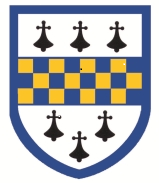 YEAR 10
Subject: BTEC Sport
Length of exam: 1 hour
Topics: 
Unit 2 – Practical Team Sport
Equipment Required:
BTEC Sport books
Skills Assessed:
Describing, explaining, comparing and contrasting of the features of two different sports including
Rules, regulations and scoring systems
Roles of officials
Useful Websites/sources of information: 
https://www.pearsonschoolsandfecolleges.co.uk/FEAndVocational/SportsStudies/BTEC/BTEC-Firsts-Sport-2012/Samples/StudentBook/Unit2-StudentBooksample.pdf
2018 Assessment WeekWeek commencing 22nd October 2018
Park Hall 
             Academy
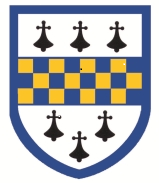 YEAR 10
Subject: Science
Length of exam: 1 hour
Topics:
Atomic structure, development of the Periodic table, bonding and properties.
Equipment Required:

Pen, pencil, ruler, rubber, highlighter, calculator
Skills Assessed:

Knowledge of key vocabulary and formulae
Literacy- extended writing
Numeracy- using formulae
Analysing graphs, data in tables
Useful Websites/sources of information:
Your class book
https://www.bbc.com/education/levels/z98jmp3
https://phagcsescience.weebly.com/
Park Hall 
             Academy
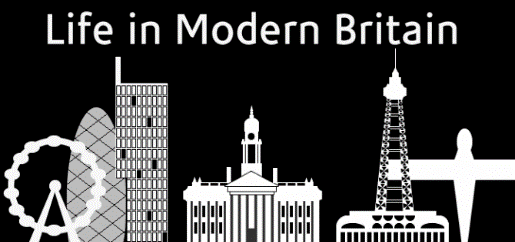 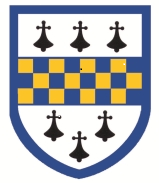 2018 Assessment Weekcommencing 22nd October 2018
YEAR 10
GCSE Citizenship
Length of exam: 1 lesson
Topics:
Life in Modern Britain. In the first half of this theme, you will look at the make-up, values and dynamics of contemporary UK society. You will consider what it means to be British, how our identities are formed and how we have multiple identities. 
Freedoms and Identity
Legislation
Migration
Media
British Values
Equipment Required:
Pen.
Skills Assessed:
Knowledge and Understanding – definitions
Comparison
Expression of own view
Justification
Useful Websites/sources of information:
Your school book
GCSE Citizenship Revision Guide
https://www.bbc.com/bitesize/subjects/z3ckjxs 
http://www.gojimo.com/gcse-citizenship-revision/
2018 Assessment Weekcommencing 22nd October 2018
Park Hall 
             Academy
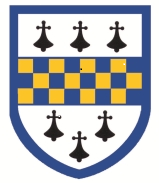 YEAR: 9
Subject : Prose Study: ‘Lord of the Flies’
Length of assessment: 45 minutes
Topics: 
How the writer (Golding) presents theme and character in an extract from the novel
Violence, Civilisation, Law and Order, Savagery, Power, Conflict
Ralph, Jack and Piggy
Equipment Required: Two different coloured highlighters and a black or blue pen.
Skills Assessed:
Reading and comprehension 
Inference and deduction
Language analysis
Analytical essay writing – using PEEZL
Useful Websites/sources of information: 
BBC Bitesize revision videos on ‘Lord of the Flies’
Revision videos on Youtube
2018 Assessment Weekcommencing 22nd October 2018
Park Hall 
             Academy
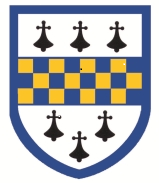 YEAR_10 Higher_
Subject : Maths
Length of exam: 55 minutes
Topics:
Working with decimals and fractions. Algebraic Fractions. Percentage change and reverse percentages. Growth and decay including compound interest. Calculations with standard form. Prime numbers, prime factors. Highest Common Factor and Lowest Common Multiple.
Equipment Required:

Pen, Pencil, Protractor and Ruler
Skills Assessed:

Problem solving. Number Skills. Manipulation of terms and expressions. Reasoning. Pattern finding.
Useful Websites/sources of information:
https://mathsapp.pixl.org.uk/
https://vle.mathswatch.co.uk/vle/